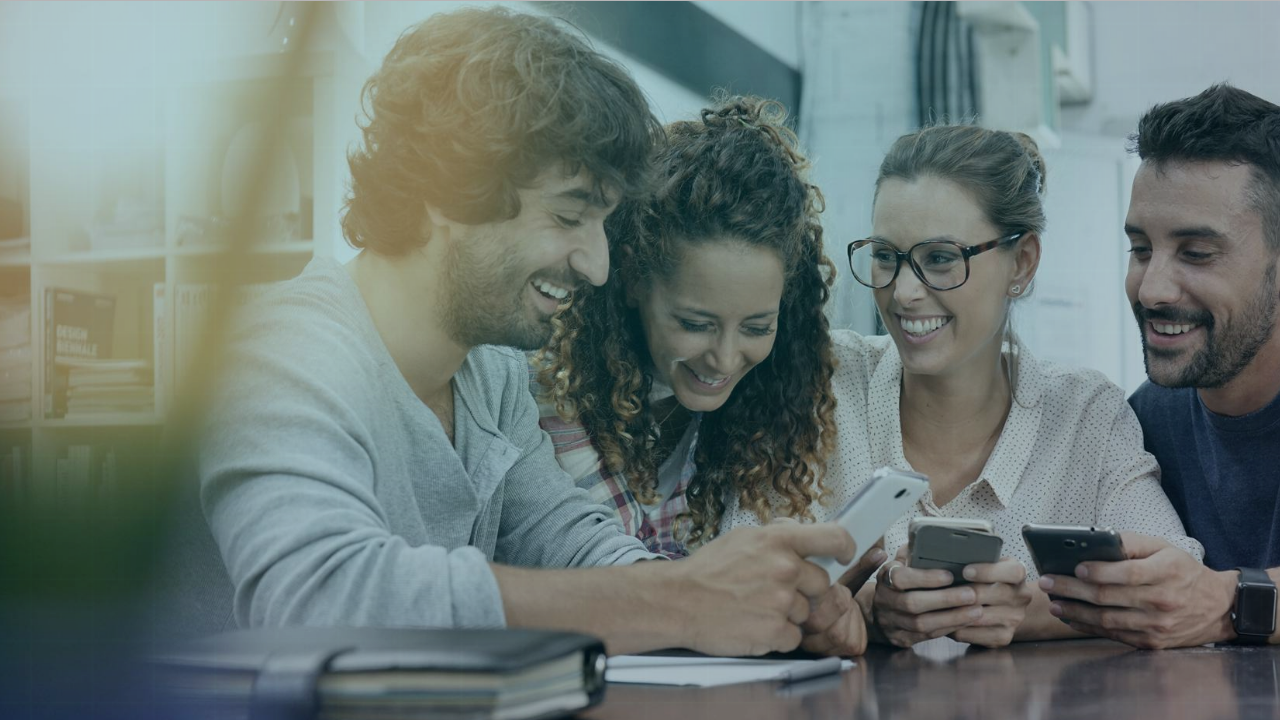 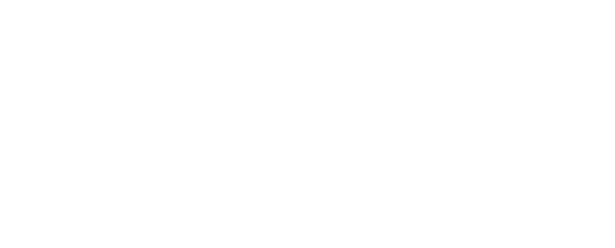 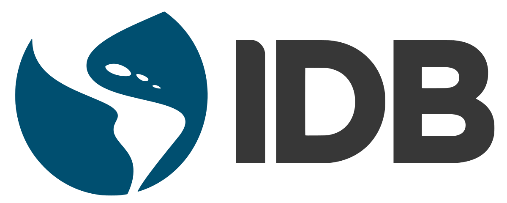 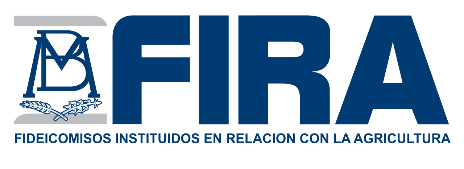 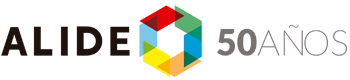 Mejorando los Sistemas de Medición del Desempeño y Evaluación en la Banca Pública de América Latina
Fernando Hoyo Oliver
Director General Adjunto de Fomento
Noviembre 2018
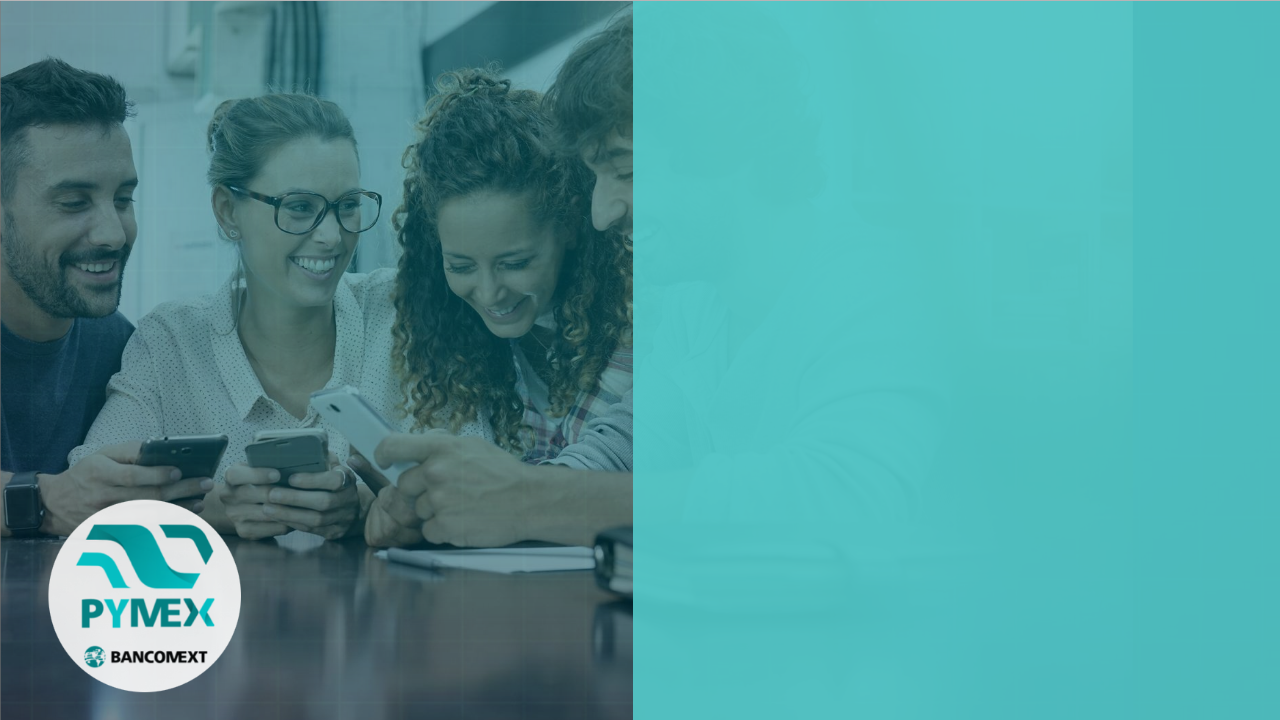 Inclusión Financiera en México
A junio de 2017 se otorgaron en México 6,050 créditos por cada 10 mil adultos.
La banca de desarrollo tiene cobertura en 1,793 municipios  que cuentan con al menos un producto de crédito registrado a junio de 2017, lo que representa una cobertura de 73%.
En 2017, México ocupó la séptima posición entre los 20 mercados más importantes del mundo en materia de adopción de empresas FinTech.
Al cierre de diciembre de 2017 existían 91.4 millones de cuentas, de las cuales el 50.4% pertenecía a mujeres y el 49.6% a hombres.
El porcentaje de adultos que llevan un registro de sus gastos es de 37%.
 El porcentaje de hogares que realizan un presupuesto es de 44%.
el porcentaje de adultos mexicanos que ahorraron activamente en los últimos 12 meses es de 53%.
Educación Financiera
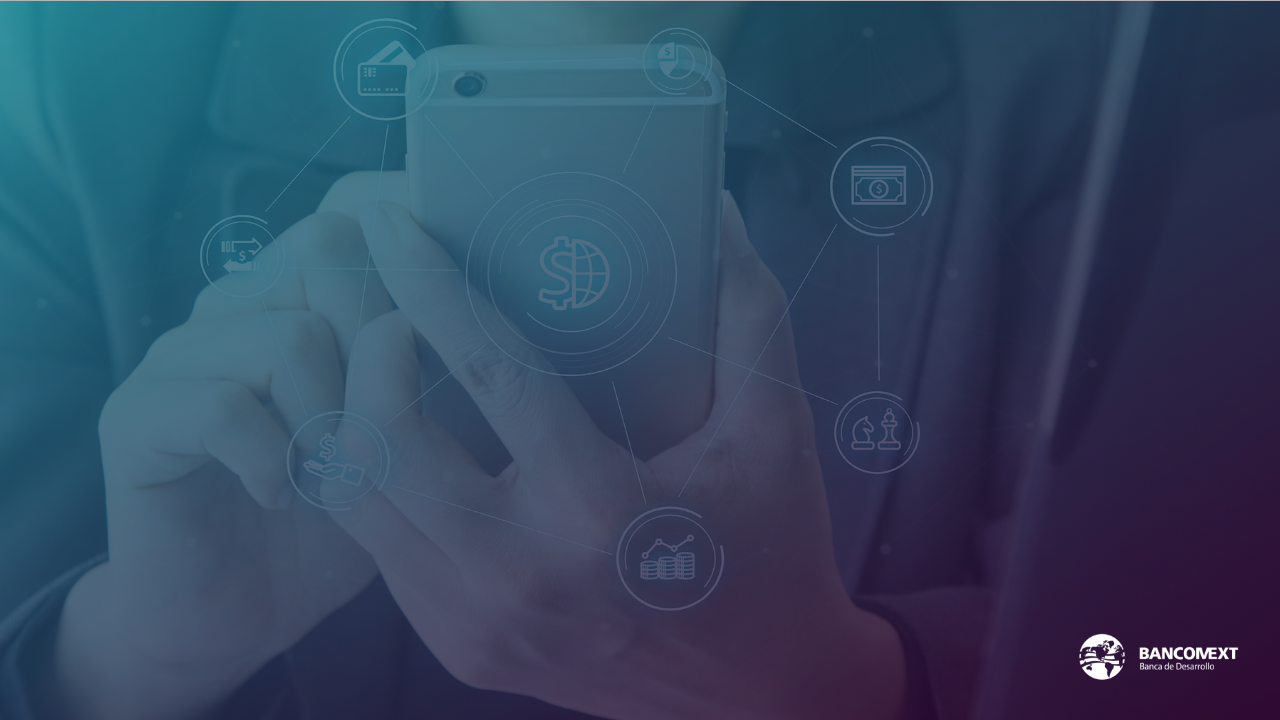 Bancomext
El saldo de cartera al cierre de 2017 mostró un incremento del 237% con respecto a 2012
El saldo a septiembre de 2018 fue de 248,294 mdp
Financiamiento y garantías a empresas participantes en el comercio exterior y generadoras de divisas
Lo que representó un crecimiento del 11% con respecto a septiembre de 2017
Sectores estratégicos
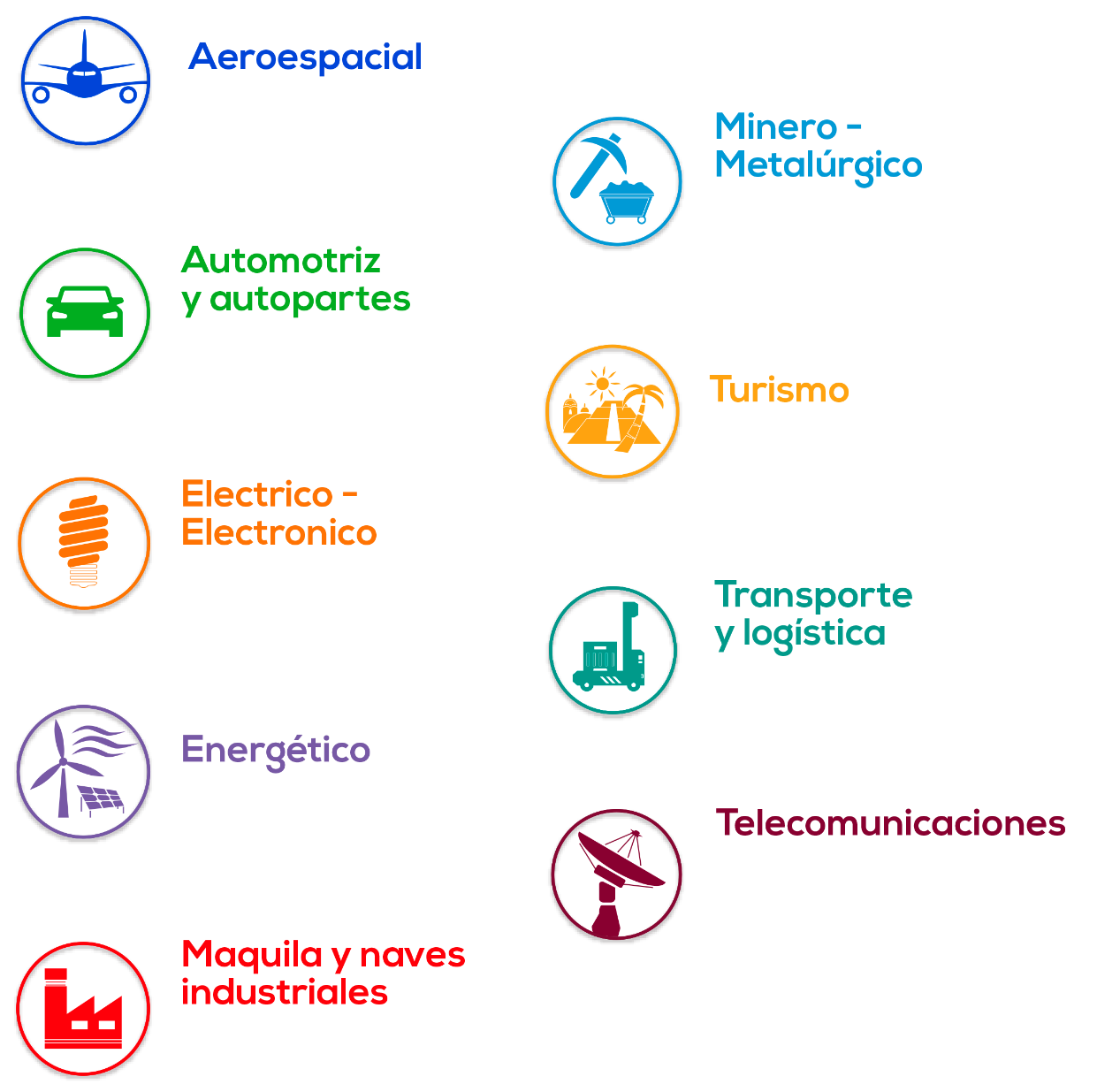 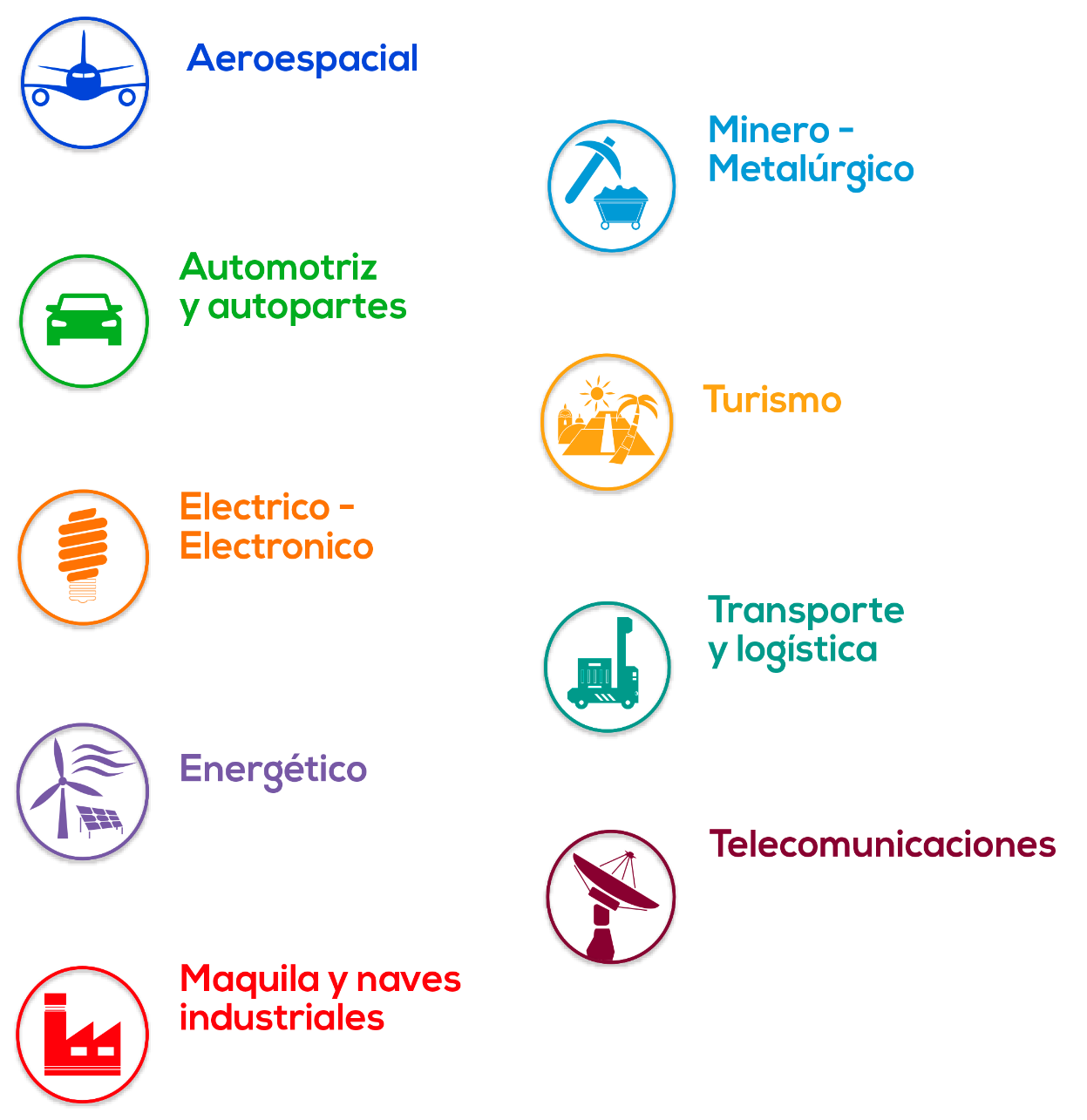 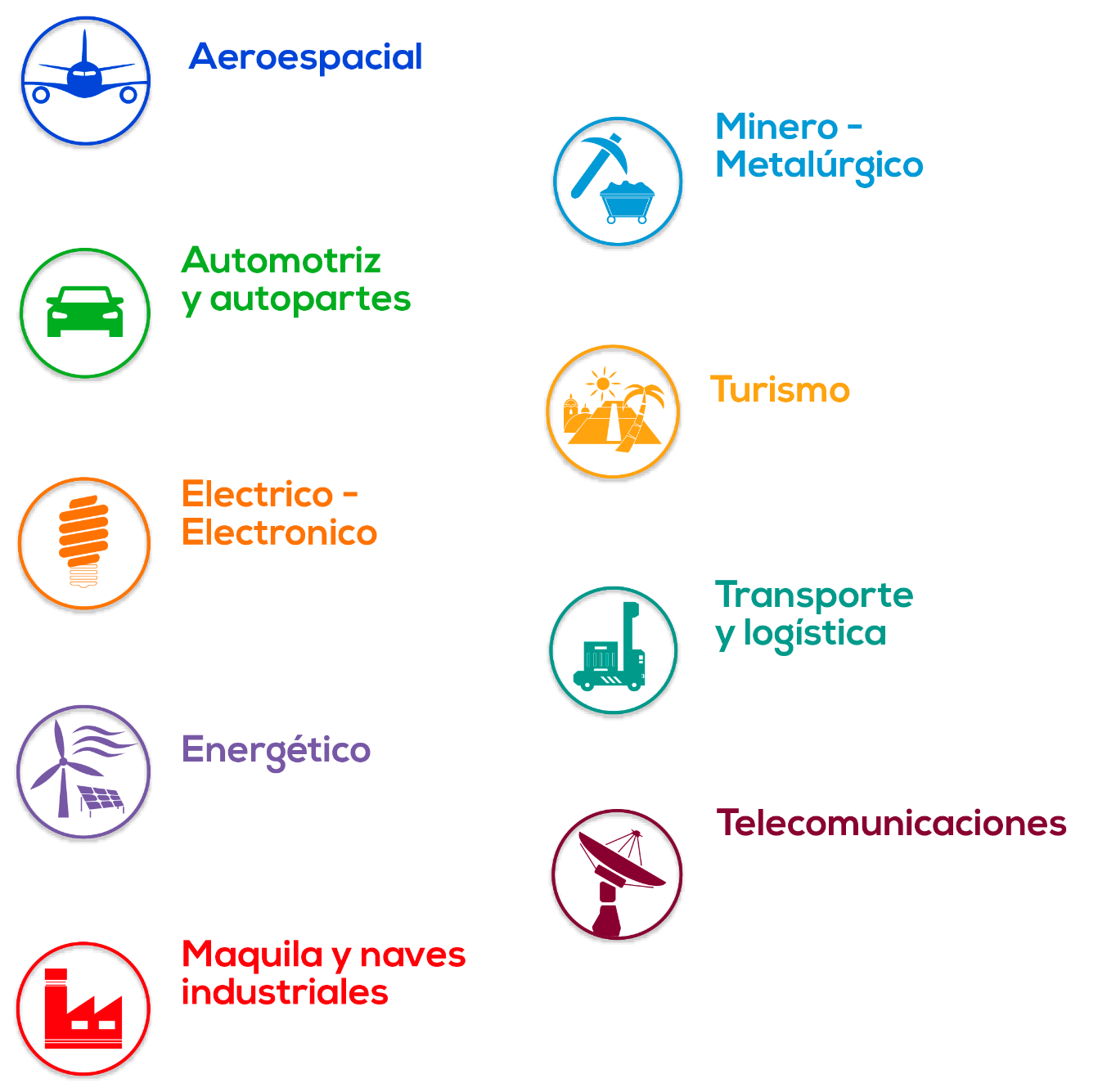 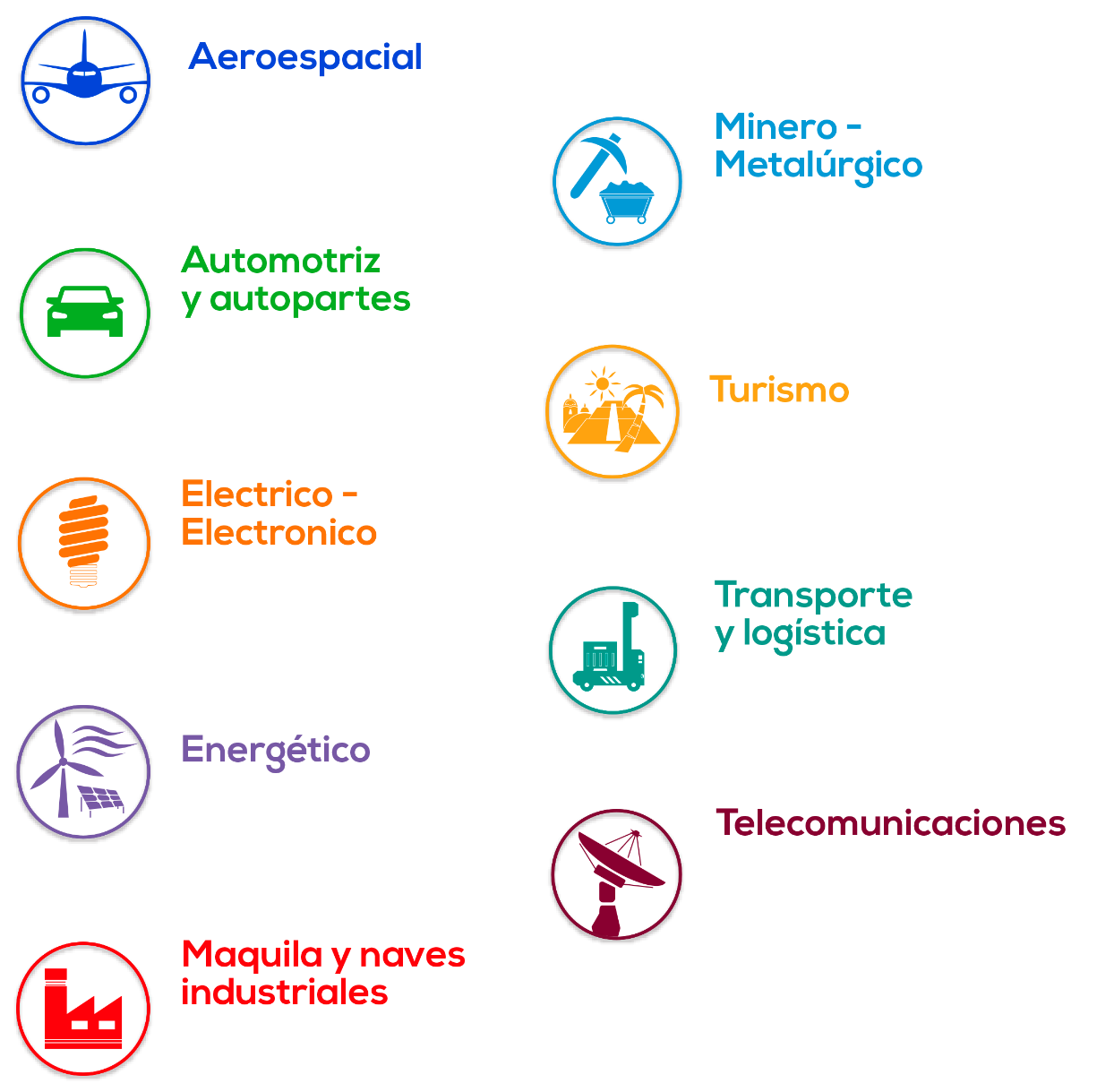 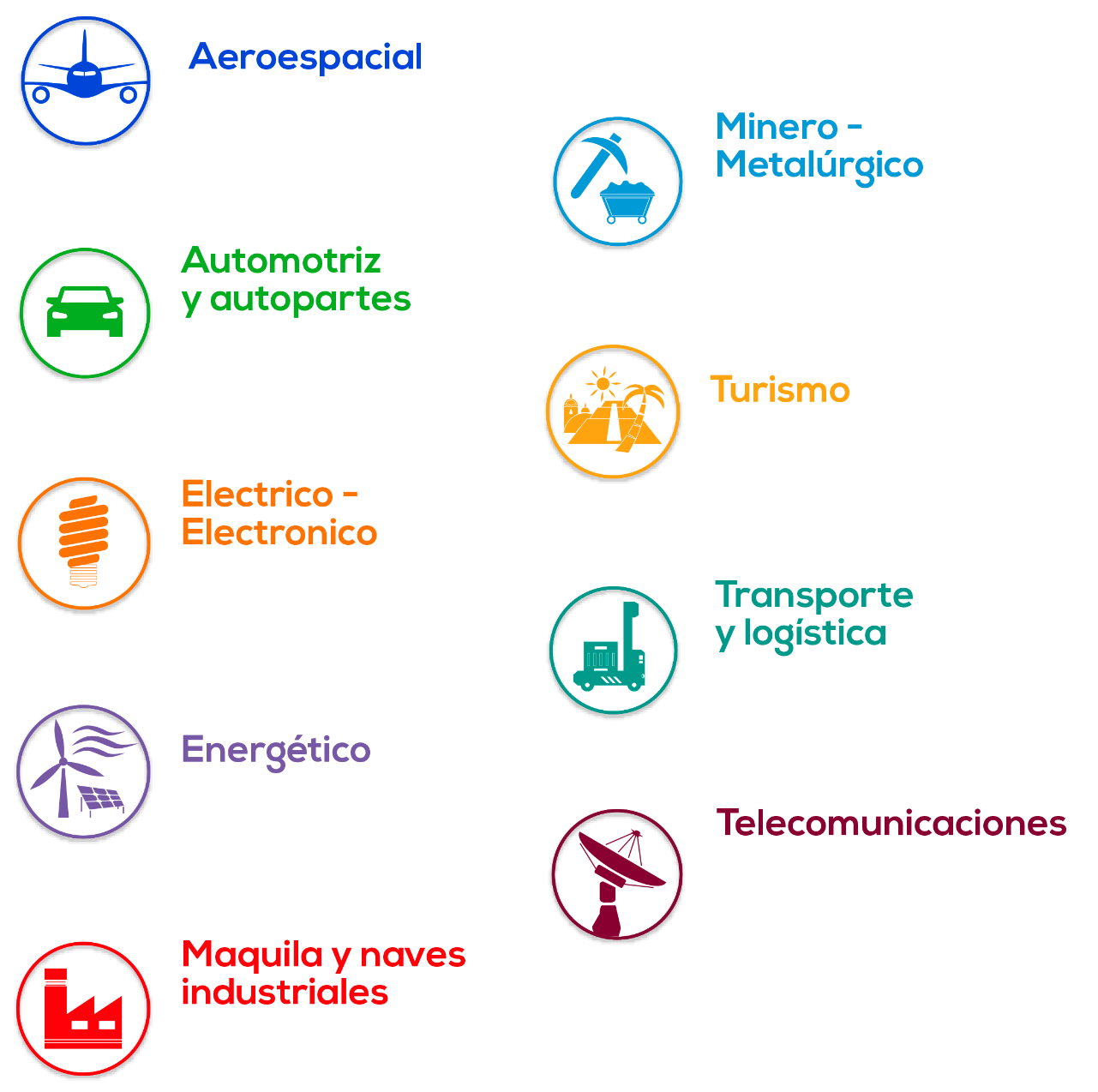 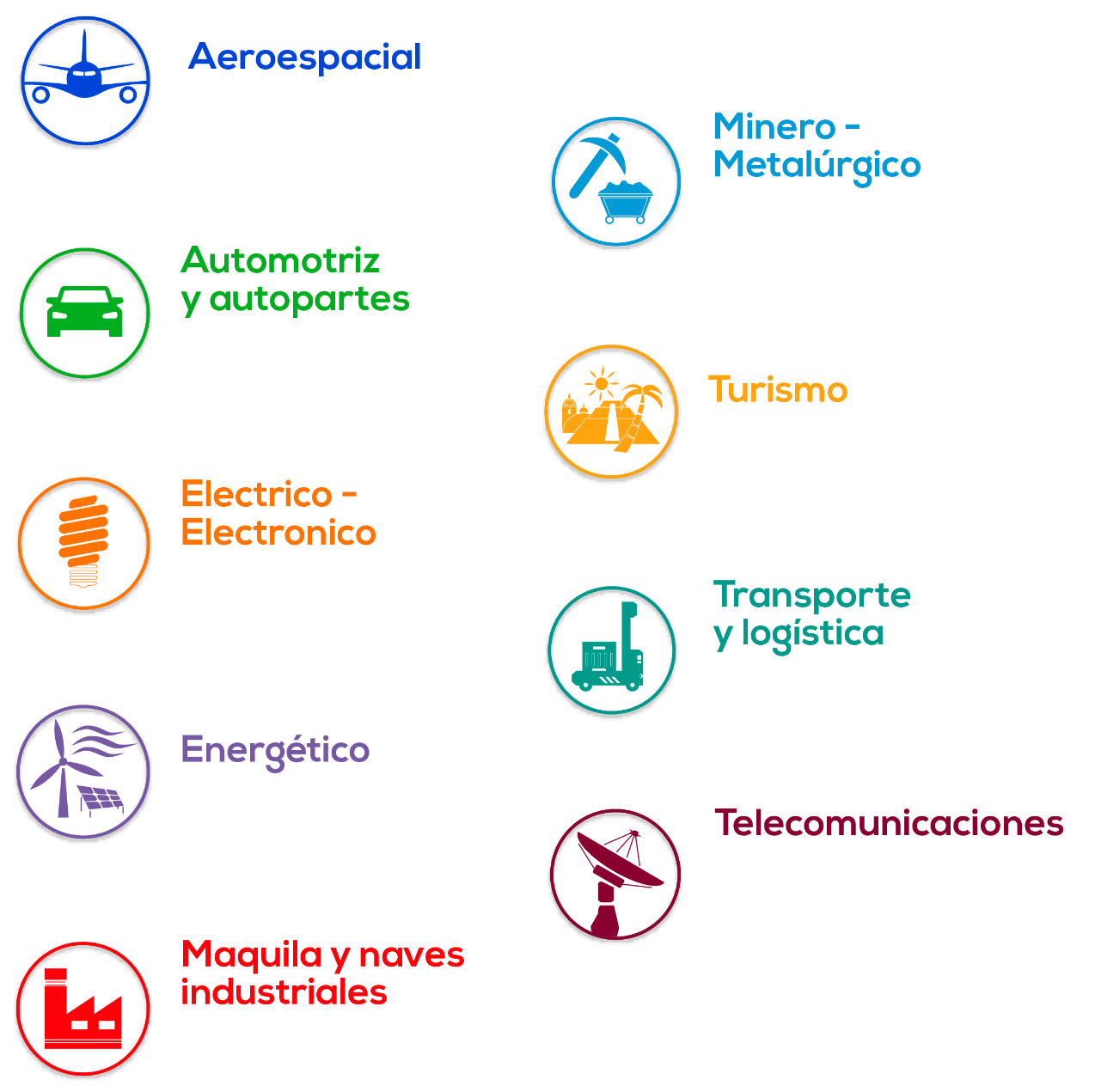 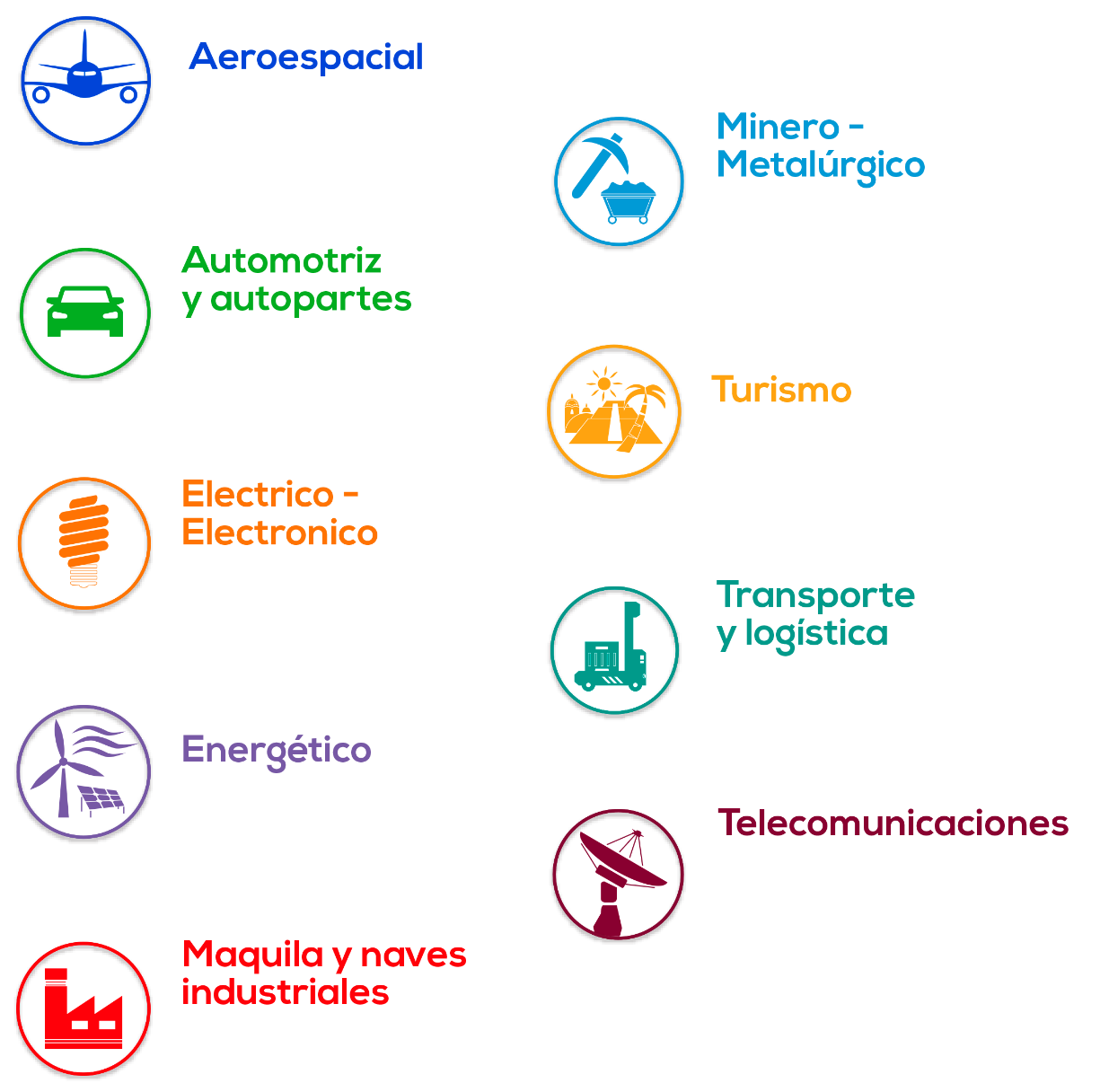 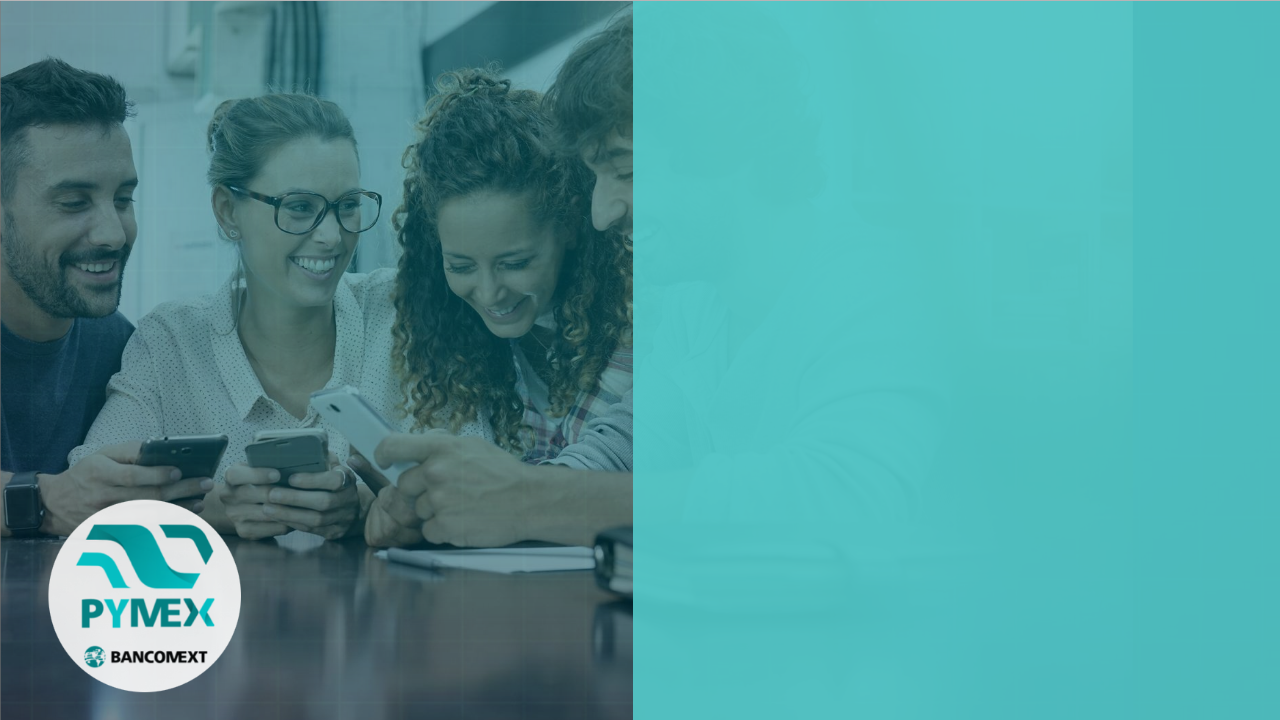 DIRECCIÓN GENERAL ADJUNTA DE FOMENTO
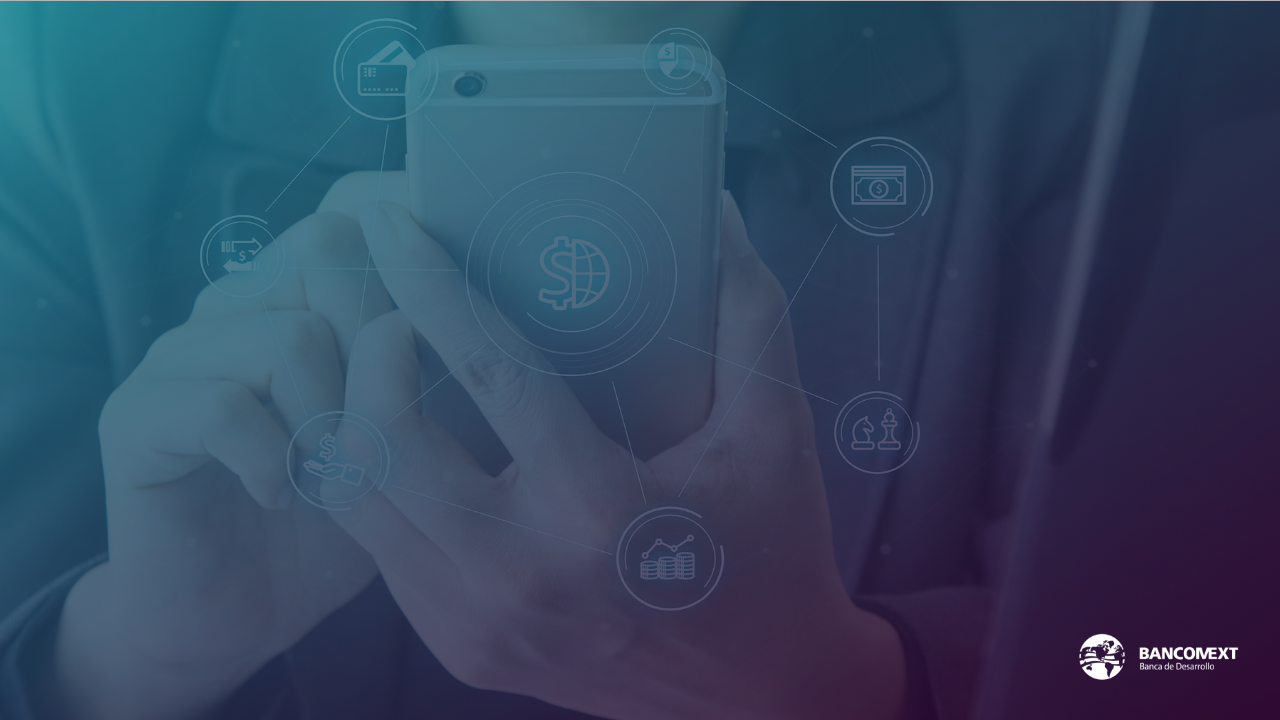 Dirección General Adjunta de Fomento
Nuestros objetivos
Crear Alianzas Estratégicas para beneficiar a las PyMEX
Contribuir a la integración de las PyMEX a las cadenas globales de valor
Desarrollar e implementar productos Financieros especializados en comercio exterior para PyMEX
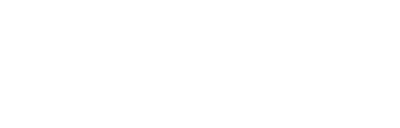 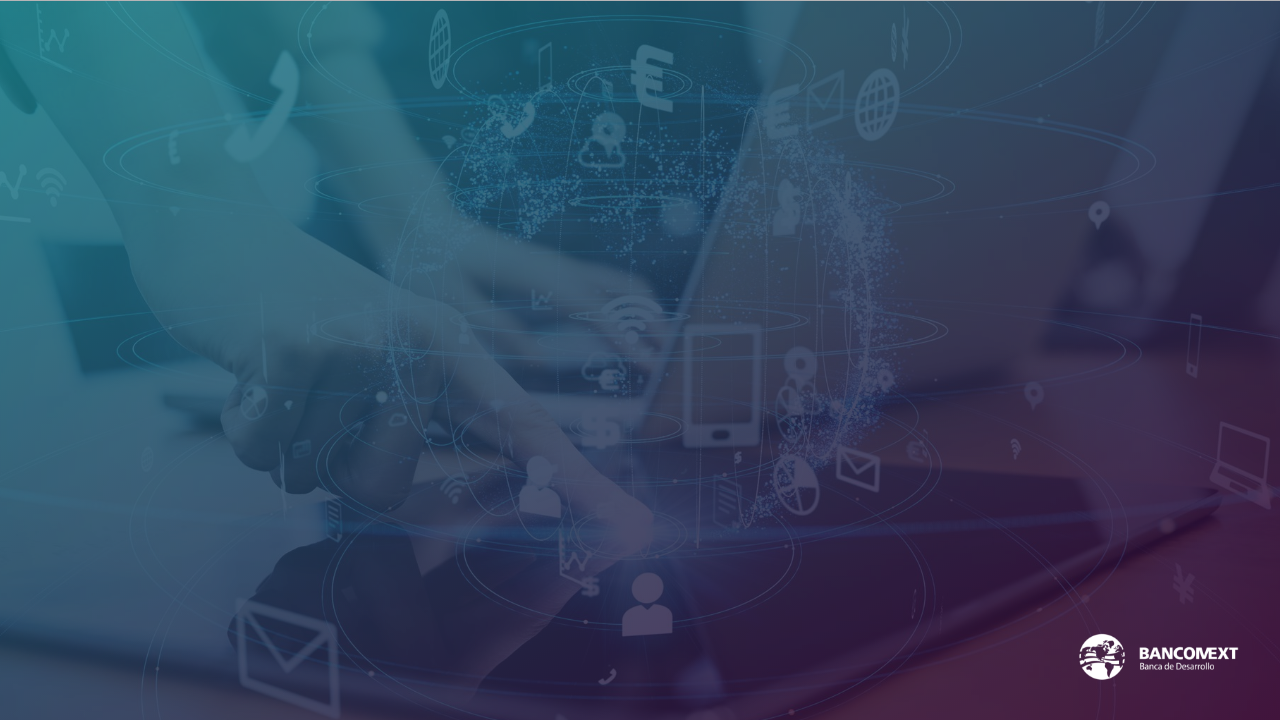 DGA de Fomento
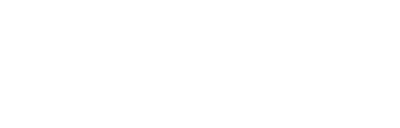 ¿Cómo lo logramos?
Integrando a los Intermediarios Financieros Nacionales como canales de distribución del financiamiento a pequeñas y medianas empresas

Fortaleciendo la red de corresponsalía internacional necesaria para la operación de los productos de comercio exterior

Brindando servicios en línea a los Clientes Bancomext
ENFOQUE A PYMEX
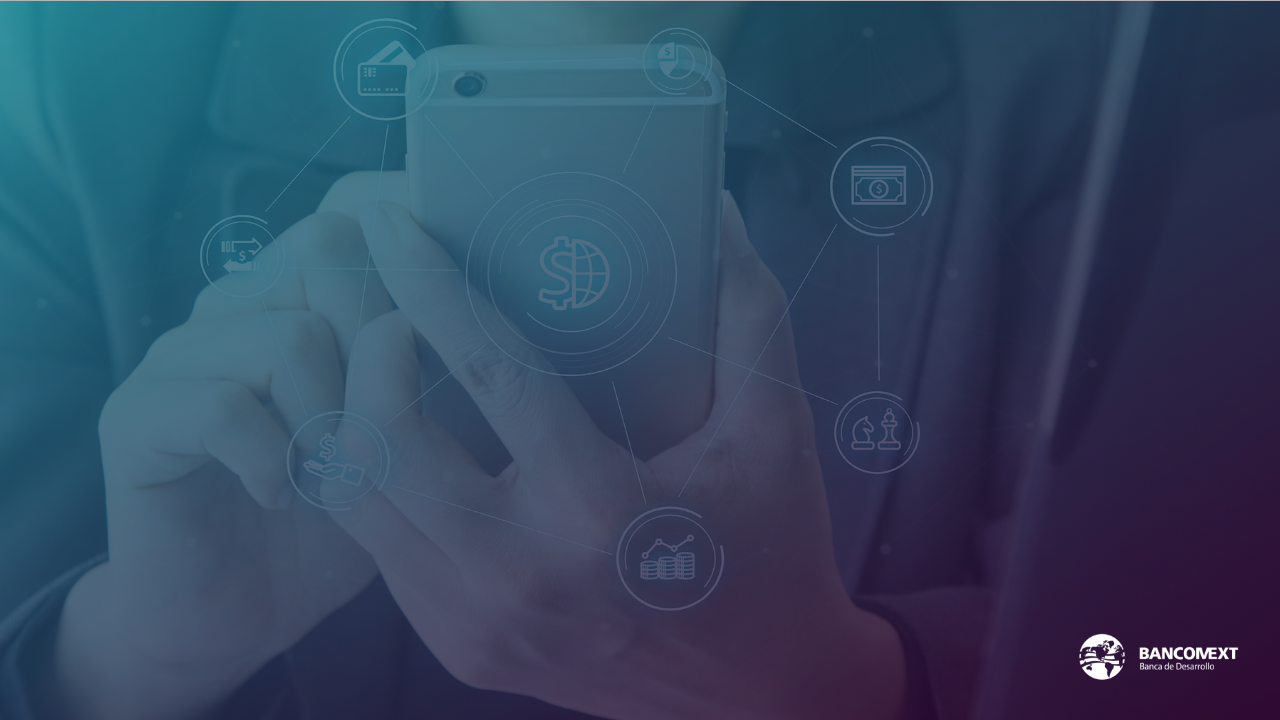 Dirección General Adjunta de Fomento
INDICADORES FINANCIEROS  
Margen de utilidad 
Incremento en el saldo de cartera (mdp) 
Monto de colocación 
Incrementos a líneas consolidadas 
Número de empresas apoyadas 
Nuevos productos con Intermediarios Financieros
INDICADORES DE IMPACTO SOCIAL

Participación PYMEX    
Programas inclusivos 
Enfoque a sectores estratégicos 
Inclusión financiera
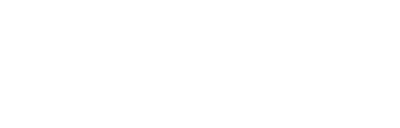 Indicadores Financieros
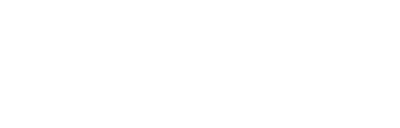 Participación de DGA de Fomento en Bancomext
9%
67,862
18%
65,065
2,262
59,495
2,336
57,324
28%
2,049
Factoraje Internacional
14,973
15,094
2,078
15,466
35%
Cartas de Crédito
44,452
684
13,306
915
1,567
Garantías Internacionales
583
18,275
10,212
857
32,770
67%
18,065
Garantías
1,233
16,611
1,061
7,589
15,820
Fondeo
54%
968
13,386
19,546
Crédito PyMEx/ Bancuba
753
28,458
12,635
9,276
31,354
3,908
534
24,420
892
1,758
25,261
3,902
949
1,521
18,208
13,672
10,037
7,873
54
32
403
107
366
18
3
2012
2015
2014
2017
2013
2016
Septiembre 2017
Septiembre 2018
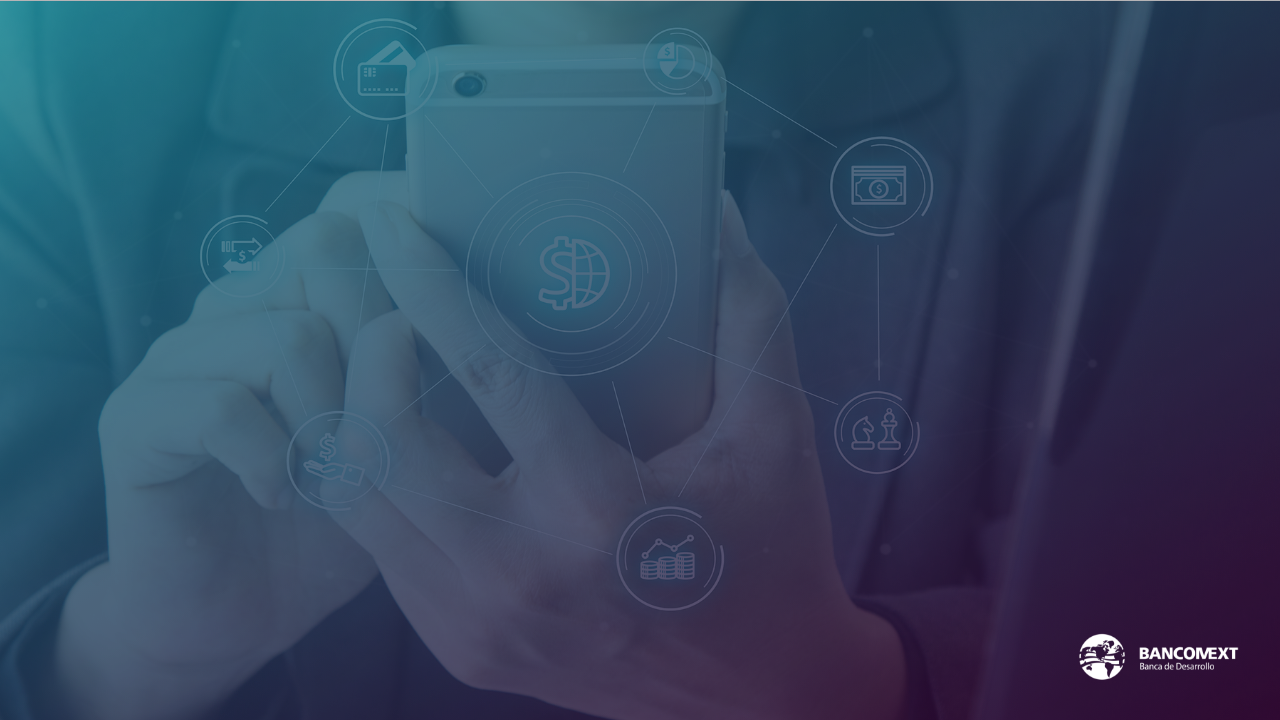 Indicadores Financieros
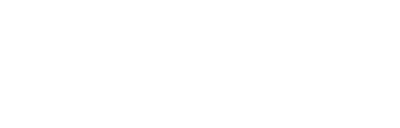 Productos Septiembre 2018
FONDEO A INTERMEDIARIOS FINANCIEROS 
Entre 2012 y el 3T2018 el número de Intermediarios Financieros Incorporados al programa creció un 62% pasando de 32 a 52
GARANTÍAS 
Entre 2012 y el 3T2018 el número de Intermediarios Financieros Bancarios  Incorporados al programa pasó de cuatro a 18
FACTORAJE INTERNACIONAL 
En 2012 se financiaron 2,200 facturas comparado con las 20,792 facturas financiadas al 3T2018 de 32 países
CARTAS DE CRÉDITO 
Se ha fortalecido la red de corresponsalía, pasando de 42 bancos en 2012 a 98, incrementando la cobertura de 15 a 31 países
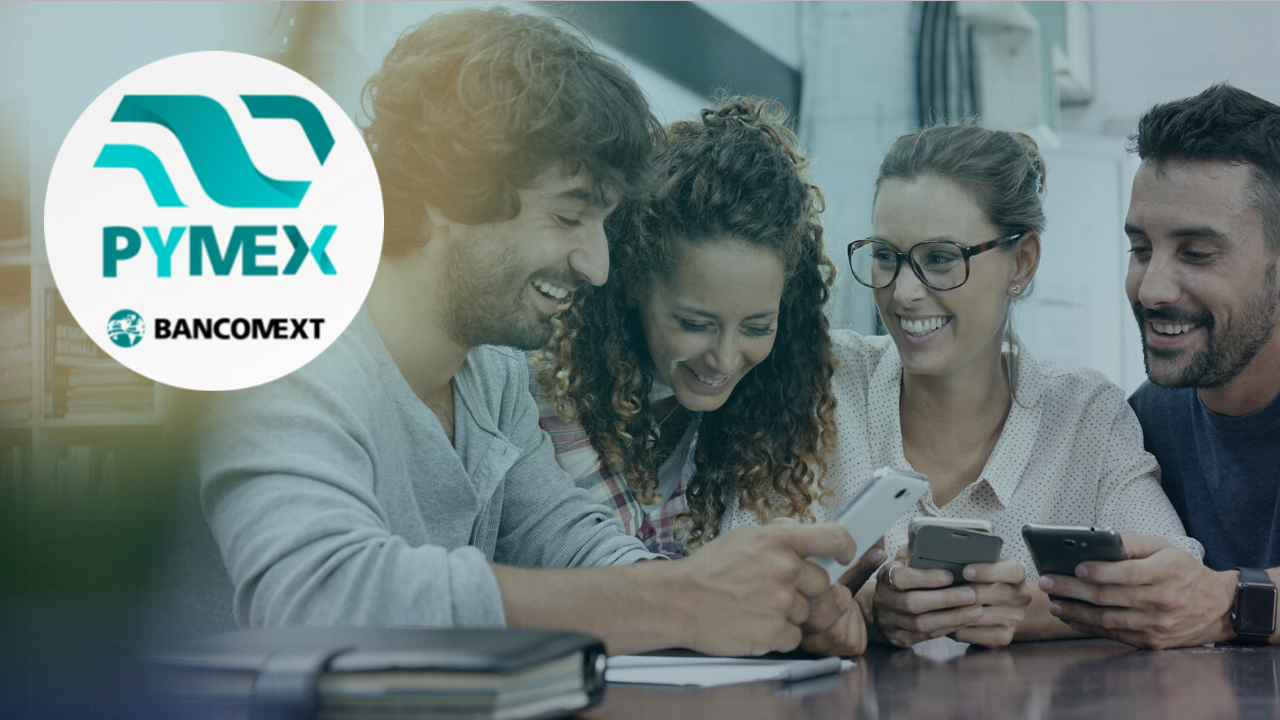 Empresas Beneficiadas
Al tercer trimestre de 2018, 3,169 empresas han sido beneficiadas por los programas de la DGA de Fomento.

De 2012 a septiembre de 2018 ha habido un aumento del 244% en referencia al número de empresas apoyadas 

De acuerdo con la meta a 2018, a septiembre la DGA lleva un cumplimiento de 71% de empresas apoyadas.
Indicadores Financieros
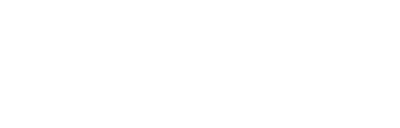 FIDAPEX
No. empresas
Colocación (en MDD)
Empleos apoyados
69,430
48,853
42,444
1,188.2
1,922
961
875.7
735
345
2017
Septiembre 2018
2016
Fondo PEF
Fondo FME
Fondo BXT 2017
Fondo FIPRAPYME 2017
Fondo BXT 2018 
Fondo FIPRAPYME 2018
Fondo PEF
Fondo FME
Fondo PEF
Fondo FME
Fondo BXT 2017
Fondo FIPRAPYME 2017
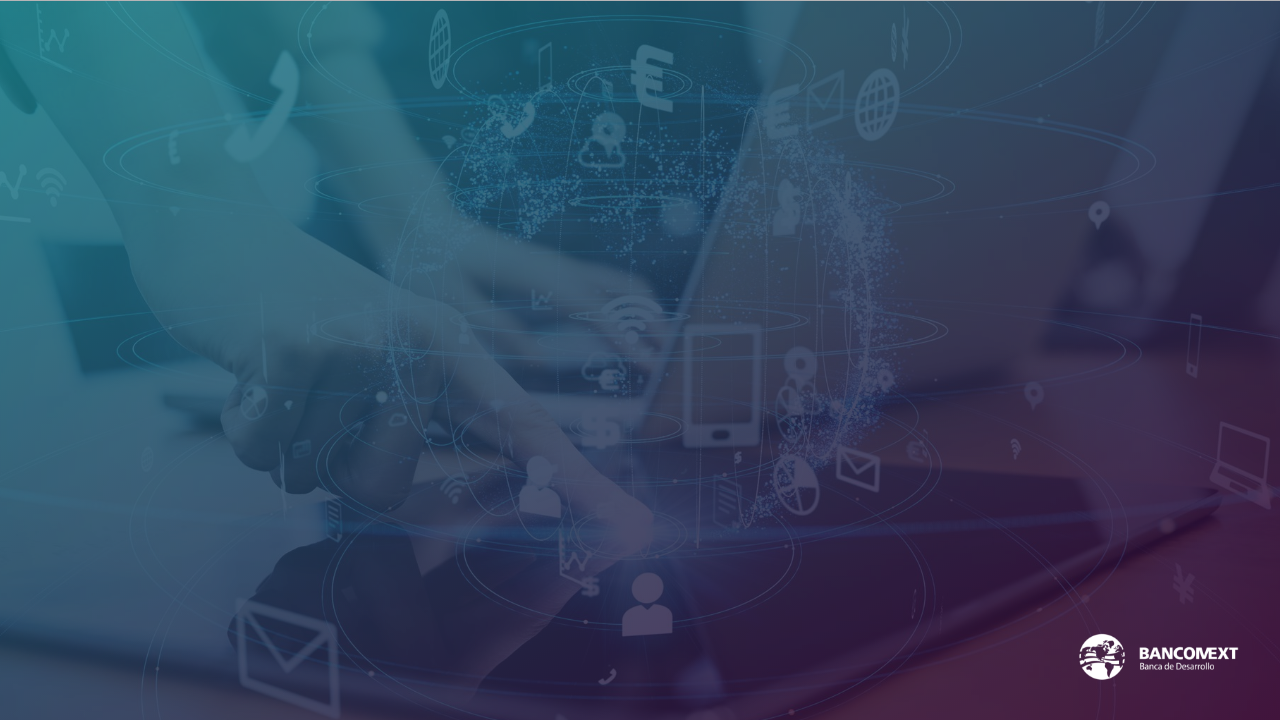 Indicadores de Impacto Social
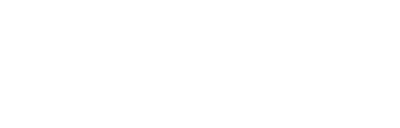 Inclusión/ Perspectiva de género
FONDEO A INTERMEDIARIOS FINANCIEROS 
De 2016 a septiembre de 2018 se han otorgado 80 MDP, apoyando a 45 mujeres
GARANTÍAS 
De 2016 a septiembre de 2018 se han otorgado 747 MDP, apoyando a 540 mujeres
FACTORAJE INTERNACIONAL 
De 2016 a septiembre de 2018 se han otorgado 937 MDP, apoyando a 88 mujeres
FACTORAJE A PROVEEDORES 
De 2016 a septiembre de 2018 se han otorgado 175 MDP, apoyando a 123 mujeres
Indicadores de Impacto Social
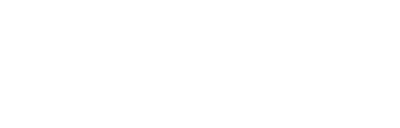 Enfoque a Sectores Estratégicos
Pro-Auto
Pro-Eléctrico Electrónico
Mejora tu Hotel
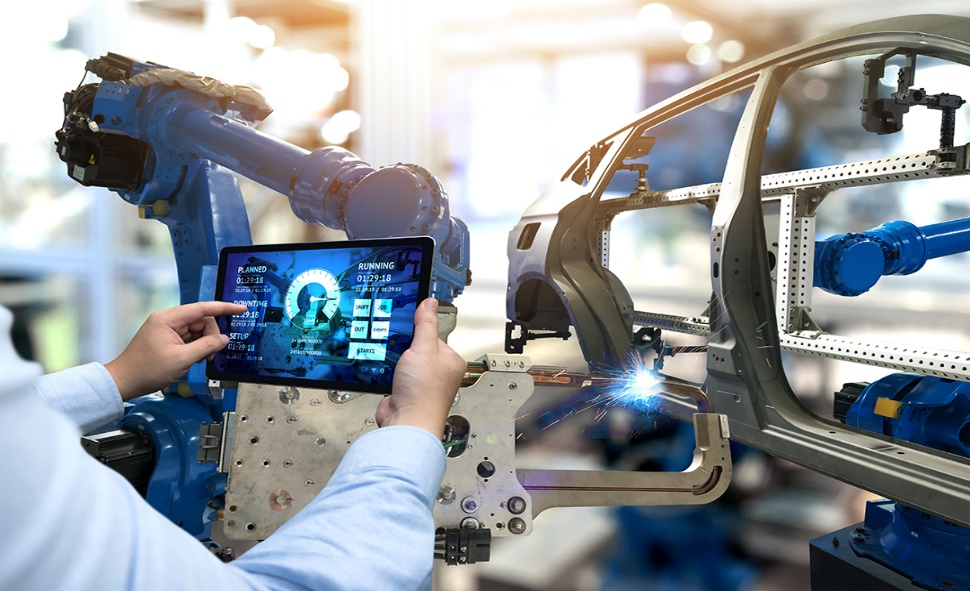 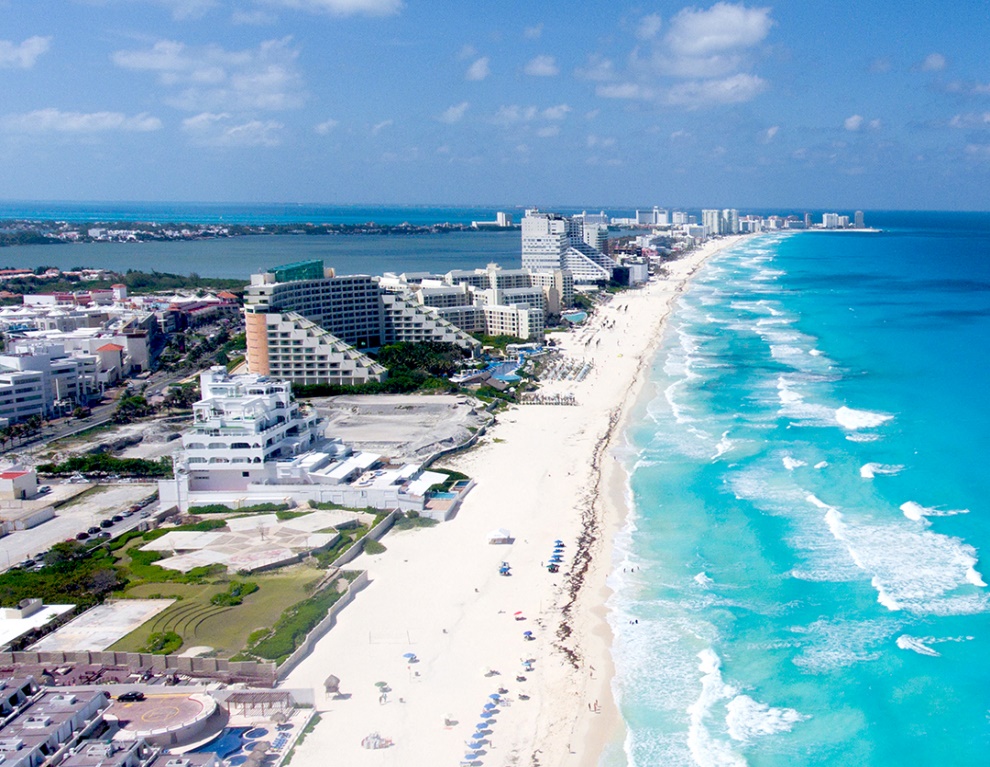 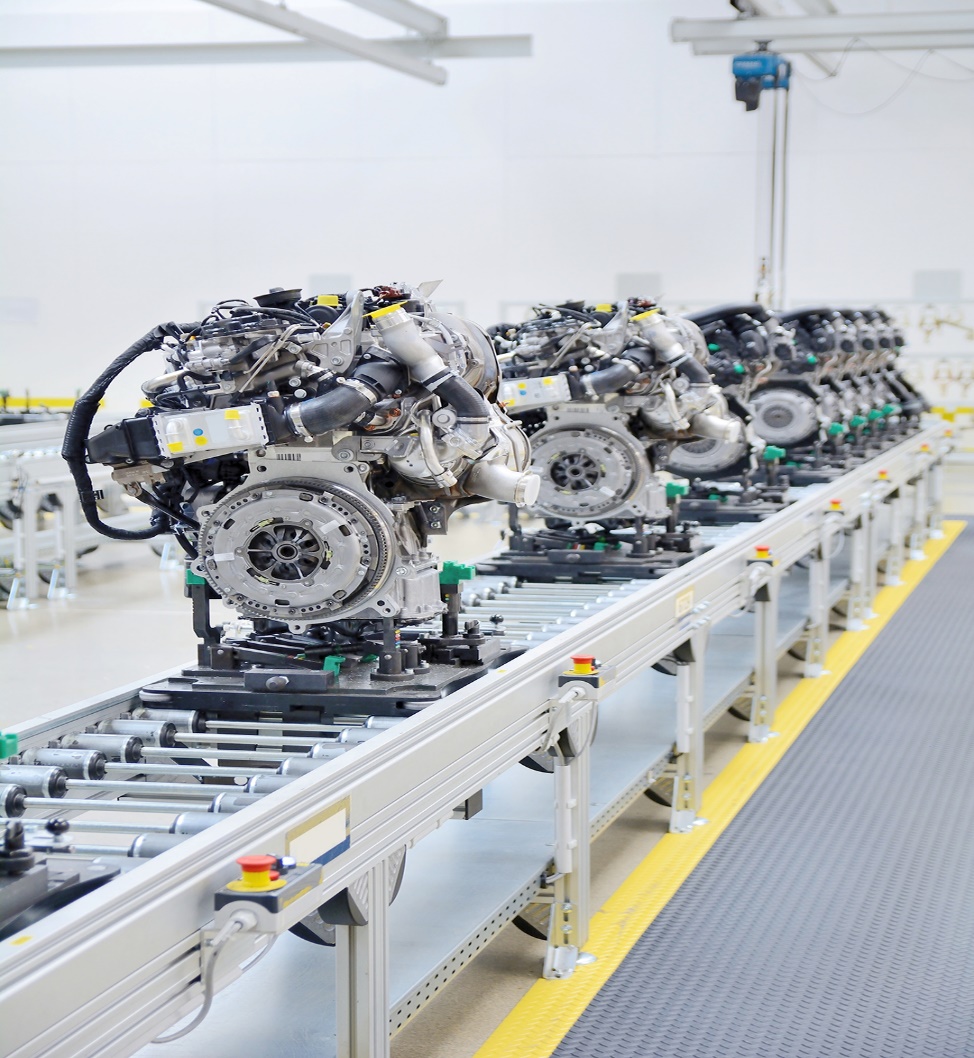 Programa de Apoyo al Sector Automotriz
11 bancos en operación: $3,299 MDP autorizados en el periodo
418 empresas apoyadas
Programa de Apoyo al Sector Hotelero
11 bancos en operación: $1,464 MDP  autorizados en el periodo
108 hoteles beneficiados
Programa de Apoyo a Proveedores del Sector Eléctrico Electrónico 
9 bancos en operación: $625 MDP colocados en el periodo
93 empresas beneficiadas
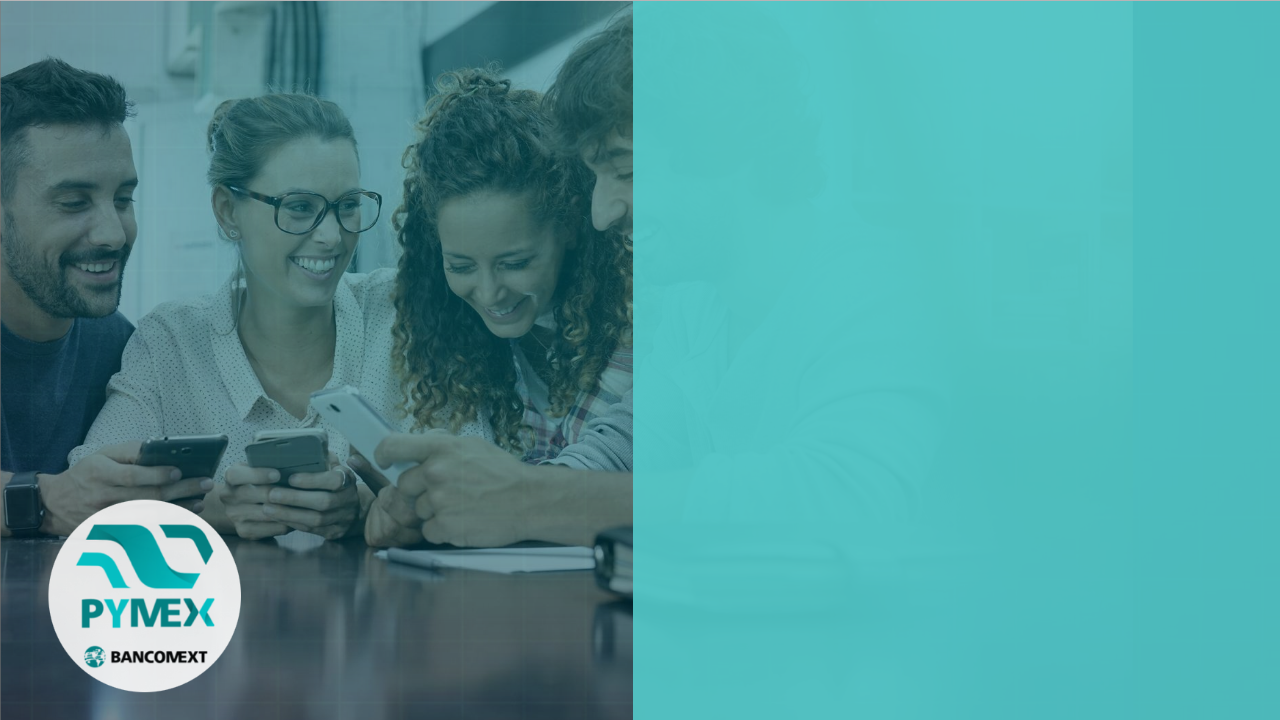 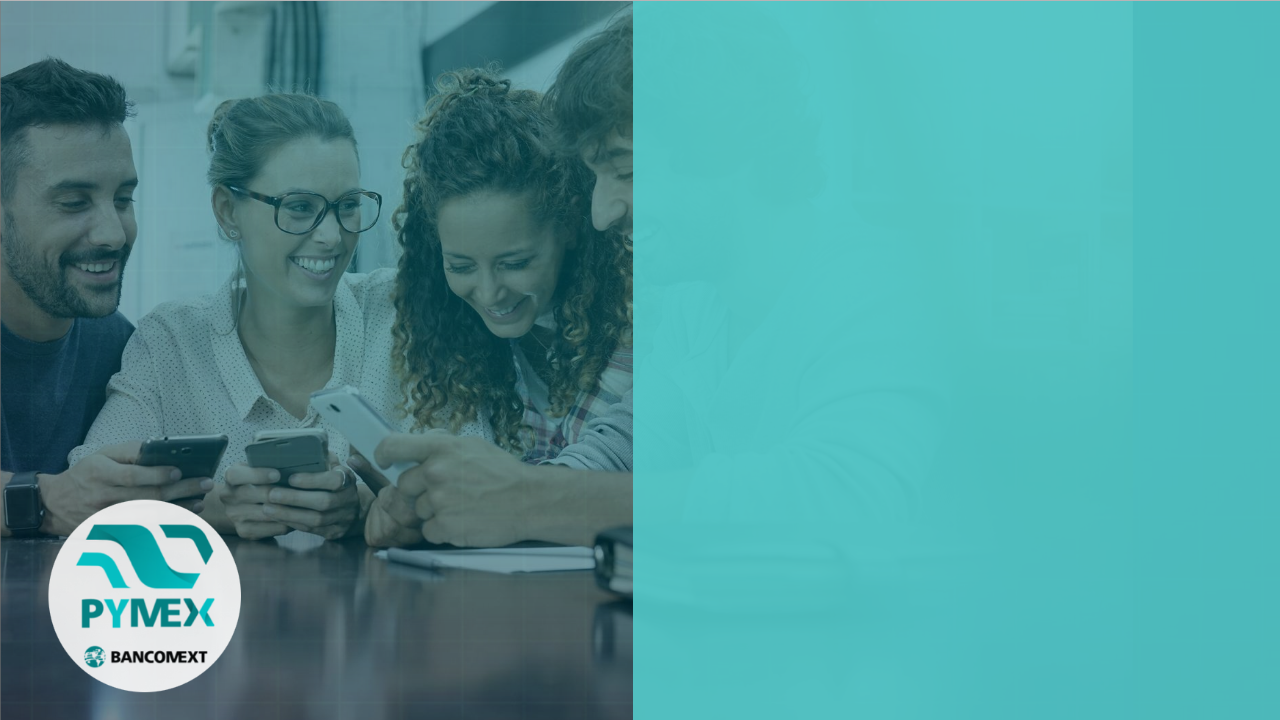 Indicadores de Impacto Social
Inclusión Financiera
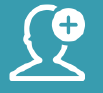 INSTITUTO DE FORMACIÓN FINANCIERA PARA EL COMERCIO EXTERIOR (IFFCE)
Información
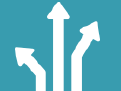 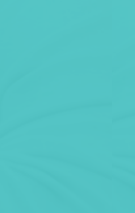 Herramientas
Asistencia técnica financiera
Instrumentos y herramientas financieras para mitigar los riesgos y aprovechar las ventajas que pueden presentar los mercados internacionales
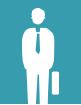 Asesoría personalizada
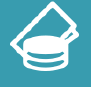 Capacitación
[Speaker Notes: 1. Información: 
Análisis económico
Información sectorial
Artículos seleccionados sobre información financiera para el Comercio Exterior
Guía Financiera para el Exportador
Links de interés nacional e internacional

2. Herramientas: 
Calculadoras financieras
Análisis de Estados Financieros

3. Asesoría personalizada: 
Atención individual a empresarios en stand institucional establecido en eventos, llamadas telefónicas, participación en conferencias, etc. Se han atendido a 347 personas a agosto 2018. 

4. Capacitación: 
Aula virtual con 1,795 usuarios inscritos hasta hoy. 
Cuenta con ocho cursos en línea: 
¿Cómo solicitar un crédito?
Medios de pago internacional
Cartas de Crédito
Factoraje Internacional
La Importancia del Financiamiento para la competitividad
Conceptos Financieros Básicos
Las mujeres y su papel en el Comercio Internacional
Garantías

 Cuatro videos: 
Factoraje
Comercio Internacional 
¿Cómo solicitar un crédito? 
IFFCE]
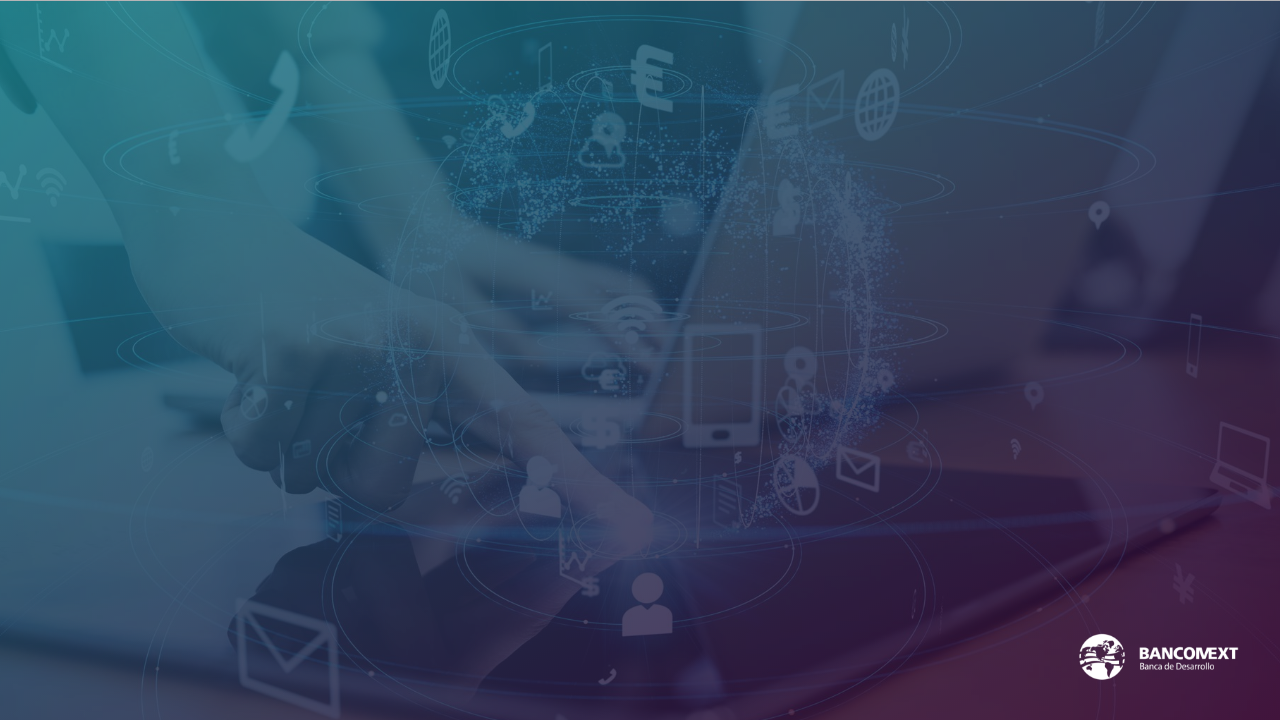 Indicadores de Impacto Social
Inclusión Financiera
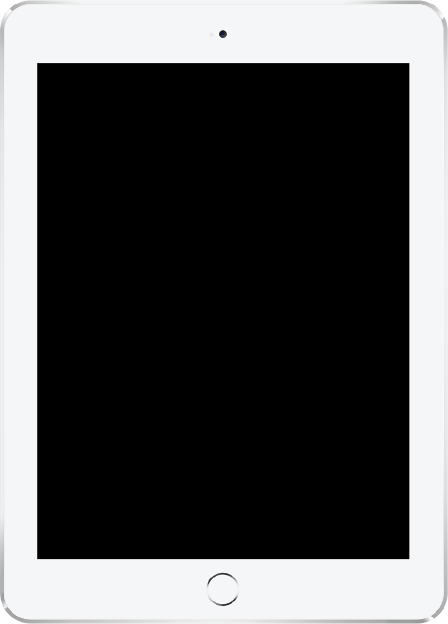 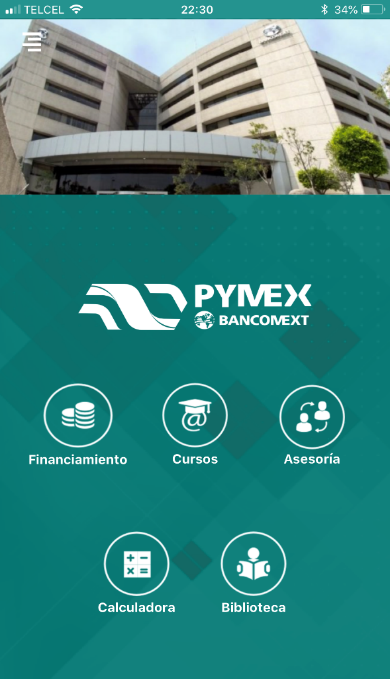 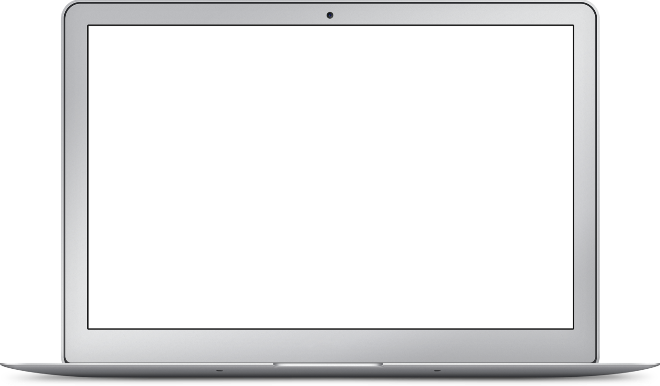 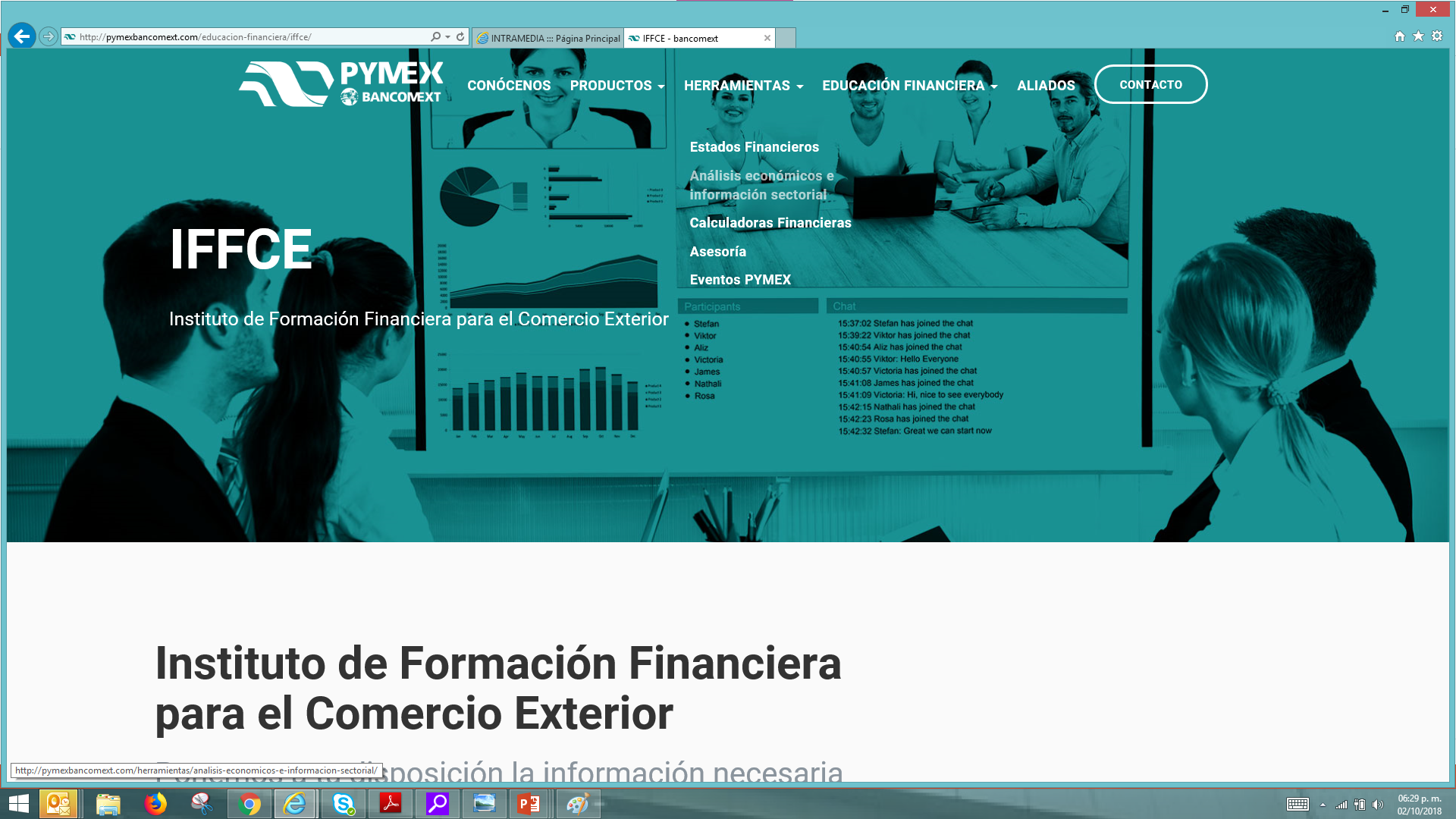 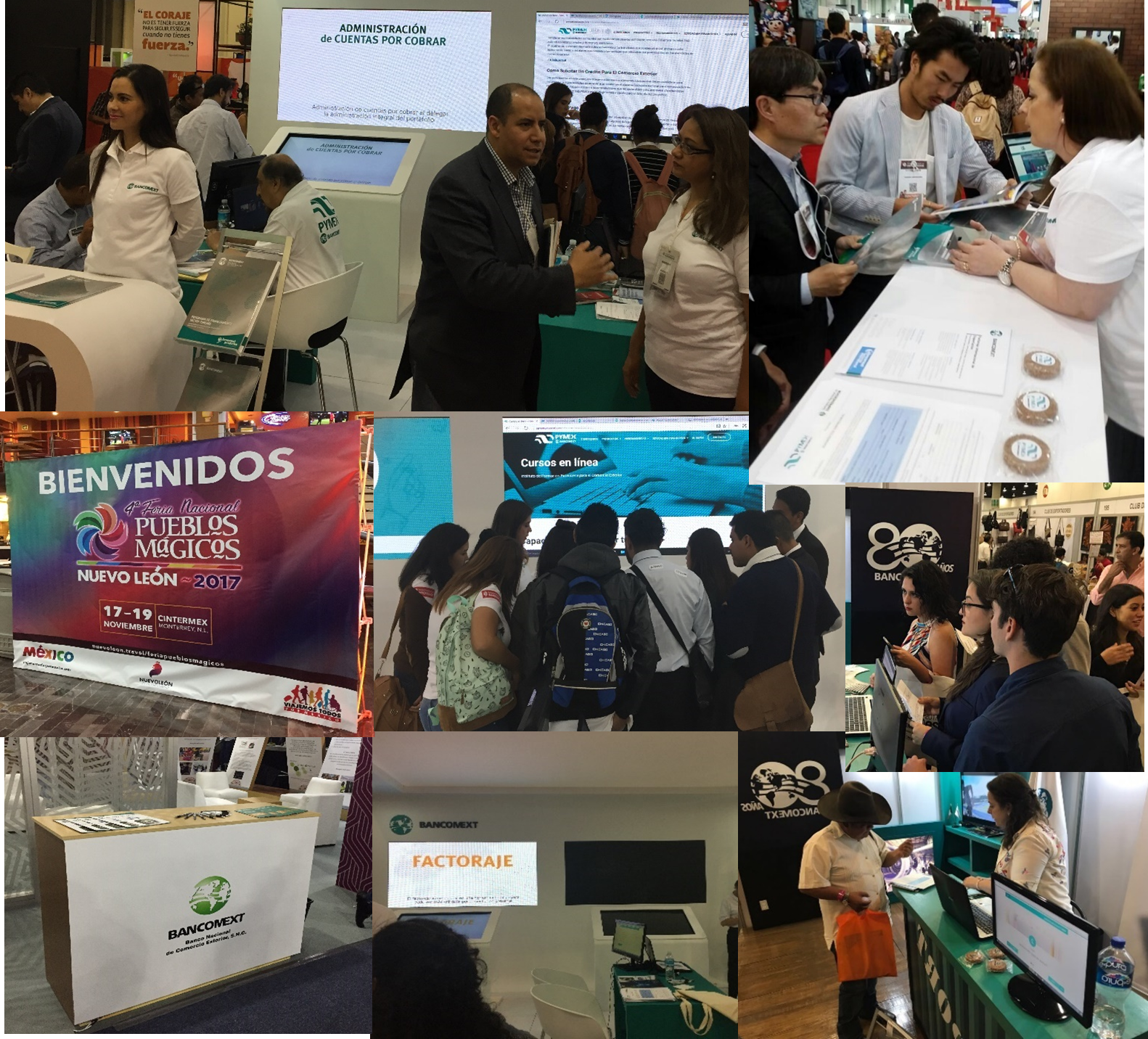 Eventos
www. bancomext.com
APP PYMEX Bancomext
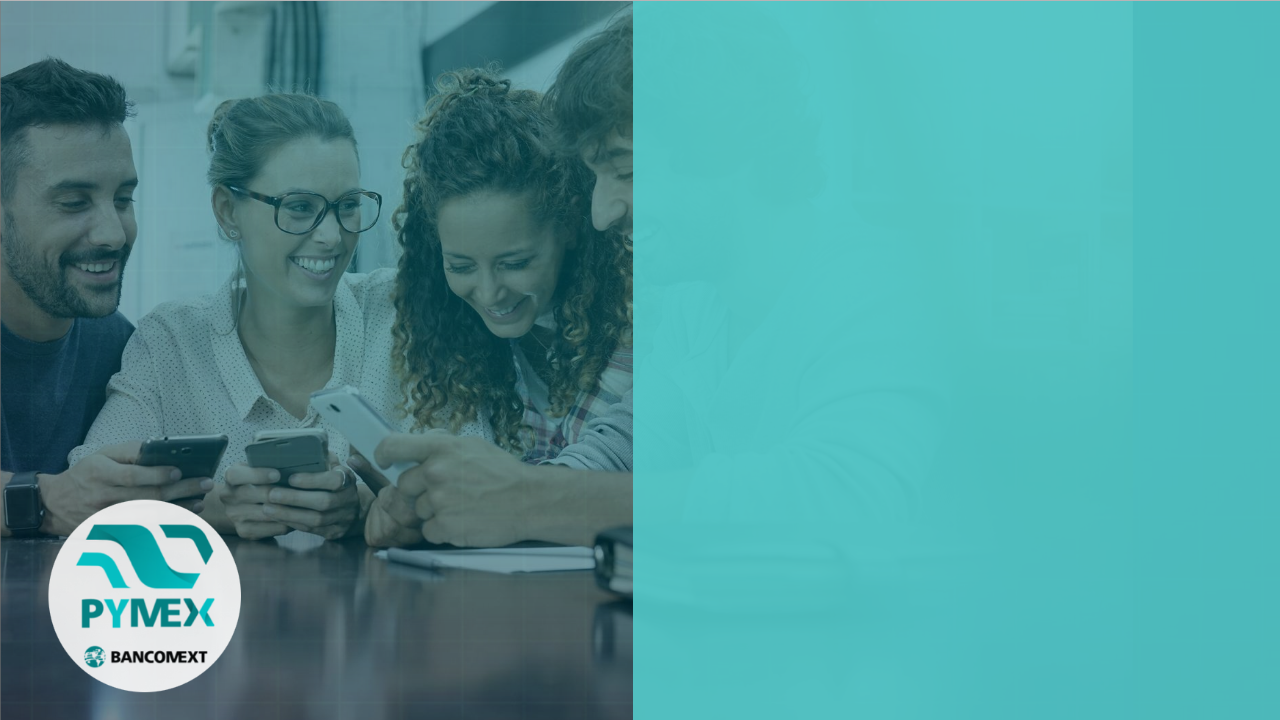 ¡Muchas gracias!
http://pymexbancomext.com/
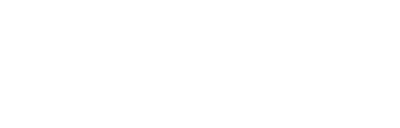 Lic. Fernando Hoyo Oliver
Director General 
Adjunto de Fomento 
fhoyo@bancomext.gob.mx 
Tel. 52-55-5449-9392